Однодольные растения
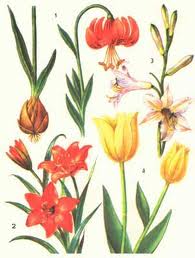 Лилейные
Незнаева Марина Николаевна
МКС(К)ОУ «Посадская СКОШИ VIII вида»
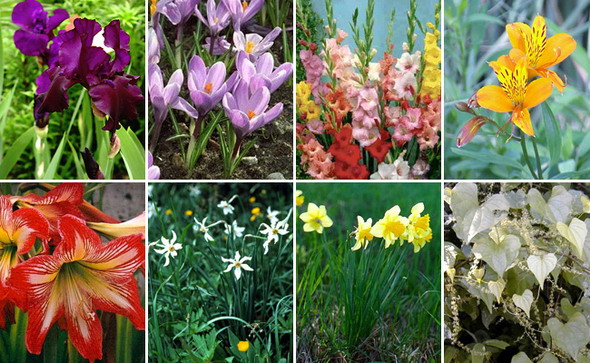 Корневая система
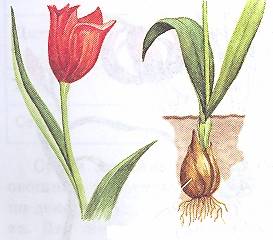 мочковатая
Лилейные имеют:
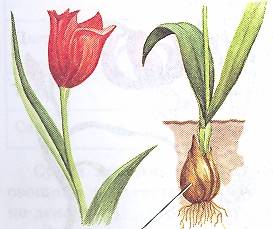 луковица
корневище
Стебель:
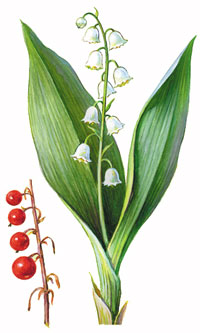 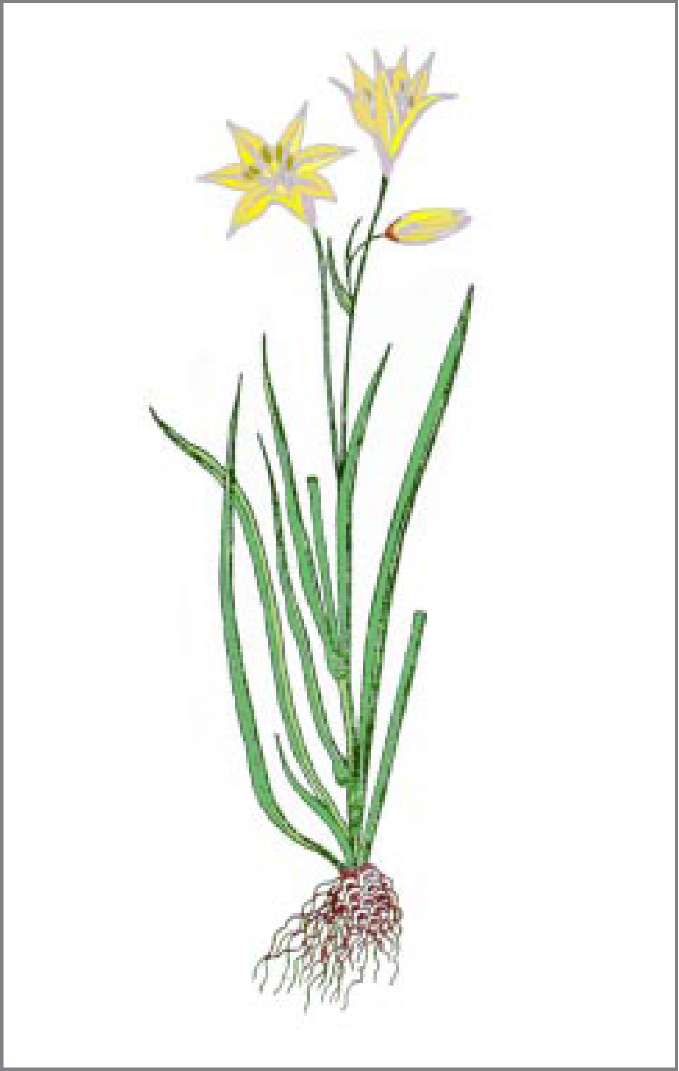 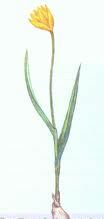 Прямостоячий
Листья:
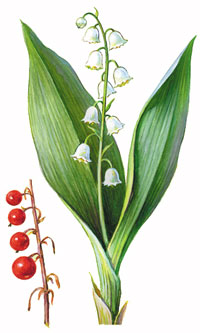 С параллельным или дуговым жилкованием
Соцветия
Кисть
Одиночные цветы
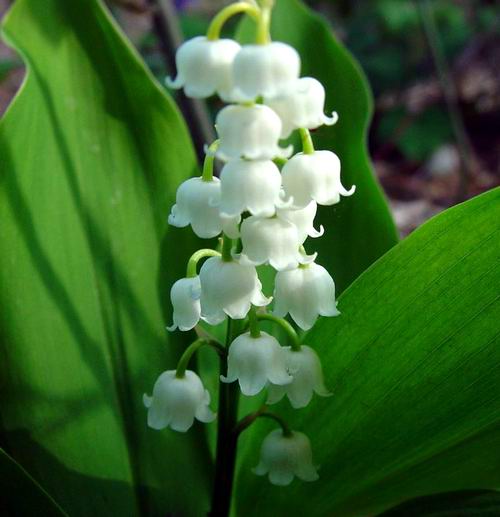 Строение цветка тюльпана:
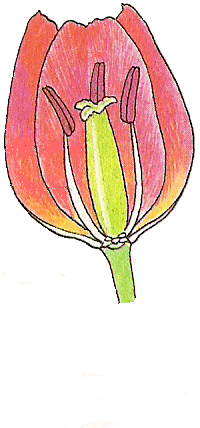 Лепестки
Тычинки
Пестик
Цветоножка
Строение цветка:
6 окрашенных                       лепестков 
(2 круга)
Тычинок - 6
Пестик -1
9
Плод:
Коробочка
Ягода
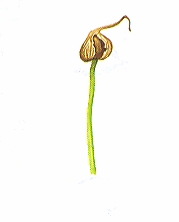 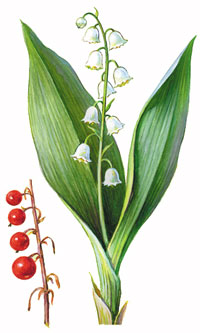 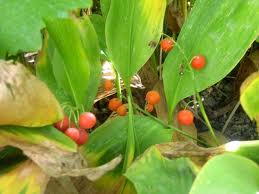 Семя:
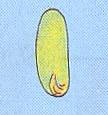 Одна семядоля
Признаки лилейных:
Цветочно-декоративные
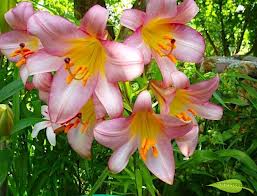 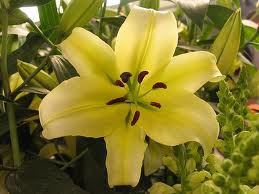 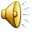 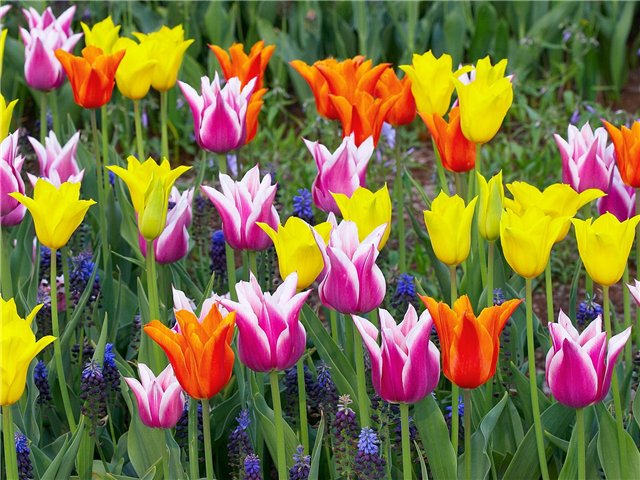 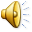 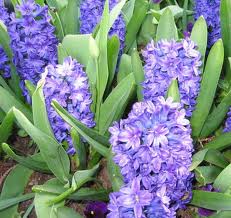 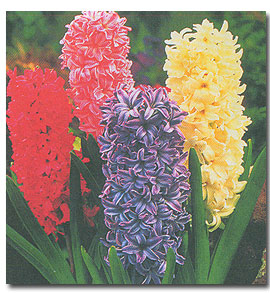 Ландыш занесен в Красную Книгу
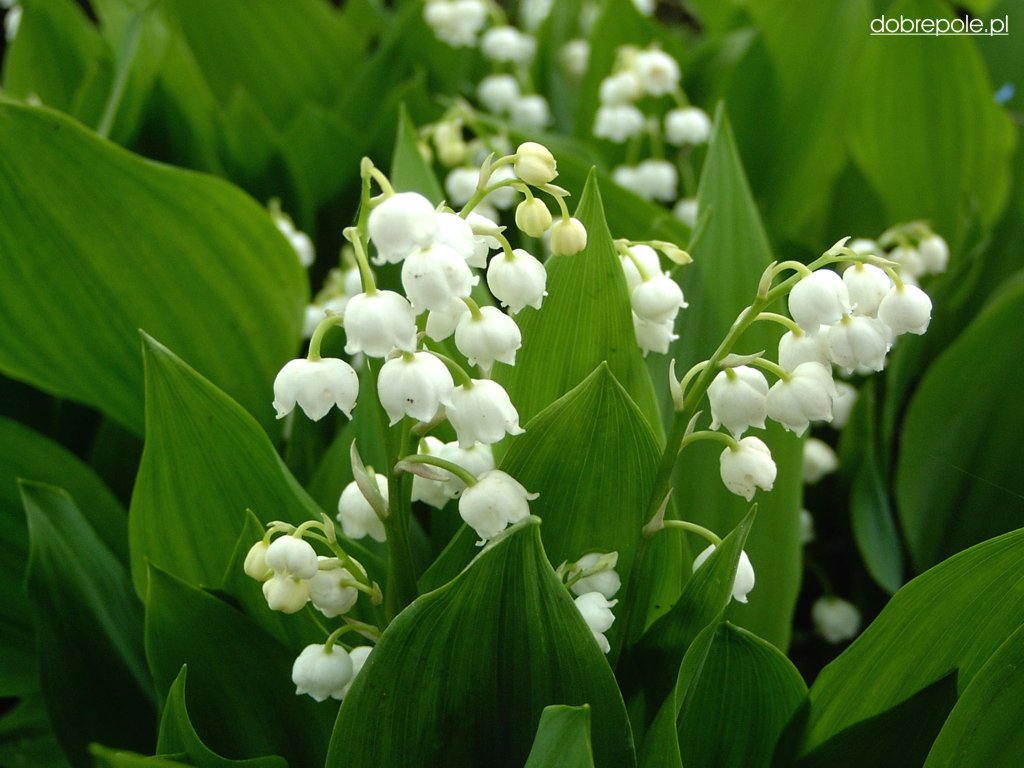 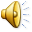 Комнатные:
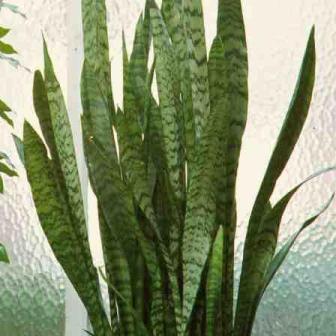 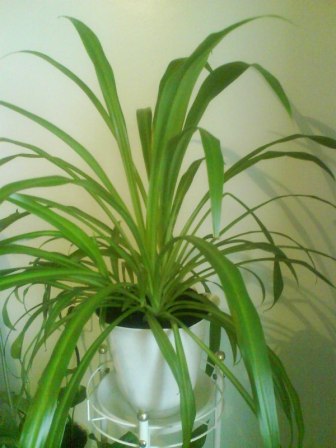 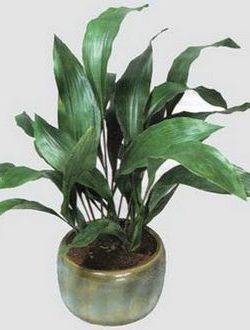 Сансевьера
Хлорофитум
Аспидистра
Овощные лилейные:
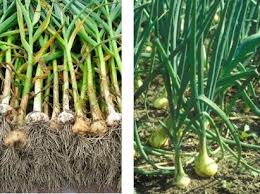 чеснок
лук
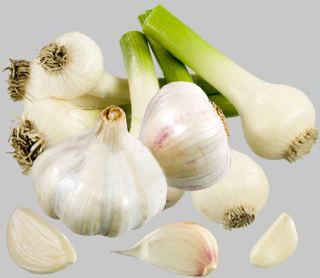 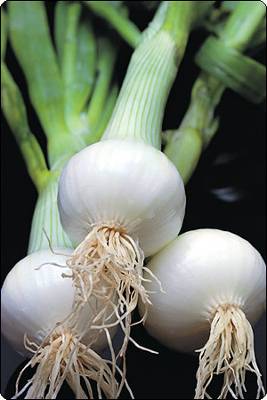 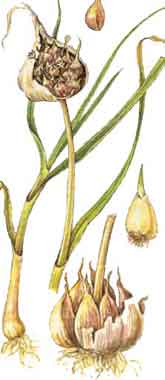